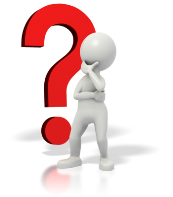 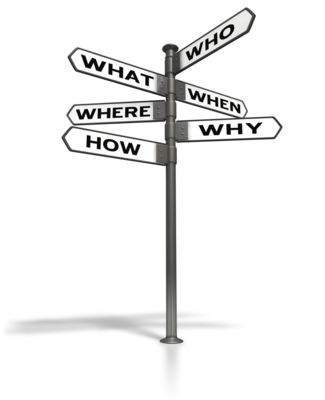 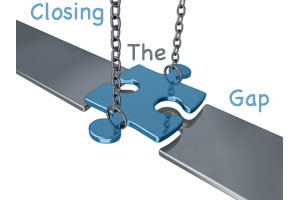 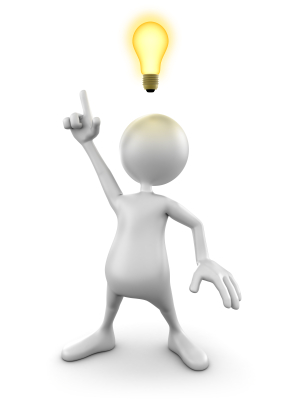 What is this piece?

What do we need to do to Close The Gap?